SQL Query Joins ASP.Net 2.0 – Visual Studio 2005
CSE686 – Internet Programming
Instructor: James W. Fawcett
TA: Murat K. Gungor
Summer 2006
Query Joins
Why do we need query joins? 
View information from two or more separate database tables
Type of query joins
Inner Join 
Outer Join 
Left Outer Join 
Right Outer Join
2
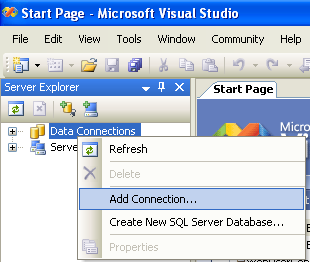 Add new SQL Database File
Let’s Open Visual Studio .NET 2005
Using Sever Explorer
Add Connection…
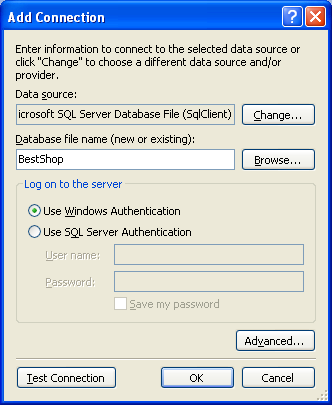 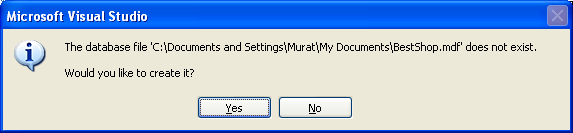 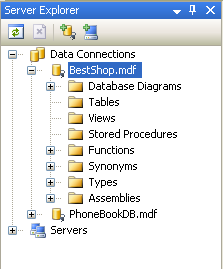 We just created BestShop.mdf
(mdf =Master Database File)
3
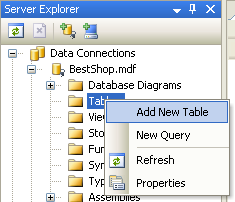 Lets add two tables
Customers and Orders
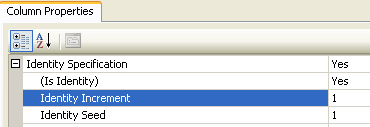 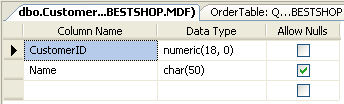 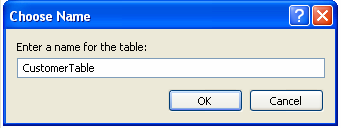 CustomerID is Unique and it is an Identity
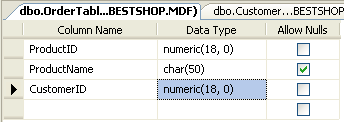 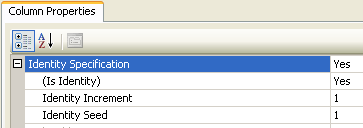 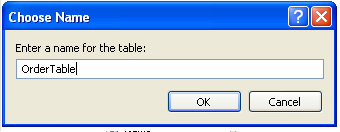 ProducID is Unique and it is an Identity
4
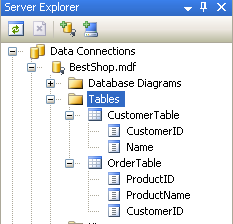 We have
CustomerTable and OrderTable
Lets add some data to our tables
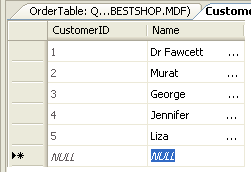 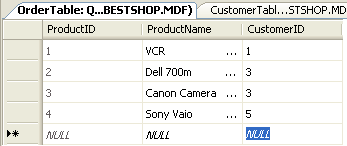 5
Inner Join
An inner join is a join that selects only those records from both database tables that have matching values. 
Records with values in the joined field that do not appear in both of the database tables will be excluded from the query.
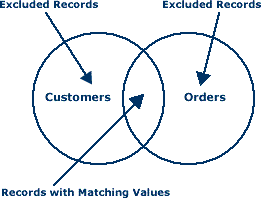 SELECT CustomerTable.Name, OrderTable.ProductName
FROM CustomerTable INNER JOIN OrderTable
ON CustomerTable.CustomerID = OrderTable.CustomerID
6
Inner Join Query Result
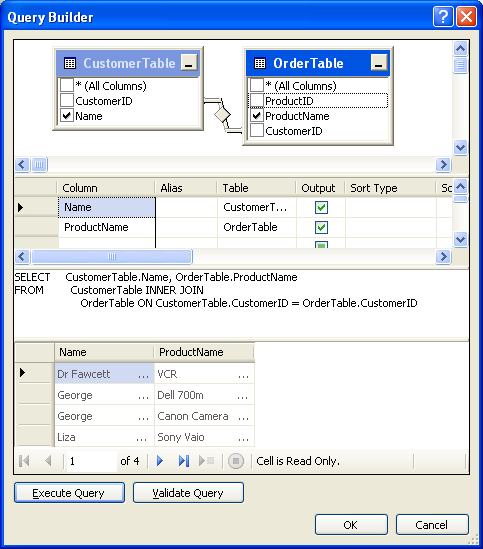 The INNER JOIN returns all rows from both tables where there is a match. 
If there are rows in CustomerTable that do not have matches in OrderTable, those rows will not be listed.
We see ONLY matching values
SELECT CustomerTable.Name, OrderTable.ProductName
FROM CustomerTable INNER JOIN OrderTable 
ON CustomerTable.CustomerID = OrderTable.CustomerID
7
Outer Join
An outer join selects all of the records from one database table and only those records in the second table that have matching values in the joined field.
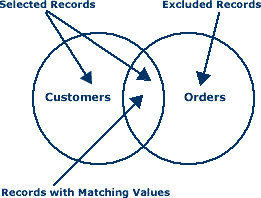 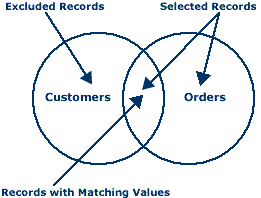 In a left outer join, the selected records will include all of the records in the first database table.
In a right outer join, the selected records will include all records of the second database table.
SYNTAX
SELECT field1, field2, field3 
FROM first_table LEFT JOIN second_table 
ON first_table.keyfield = second_table.foreign_keyfield
8
SELECT CustomerTable.Name, OrderTable.ProductName
FROM CustomerTable LEFT OUTER JOIN OrderTable 
ON CustomerTable.CustomerID = OrderTable.CustomerID
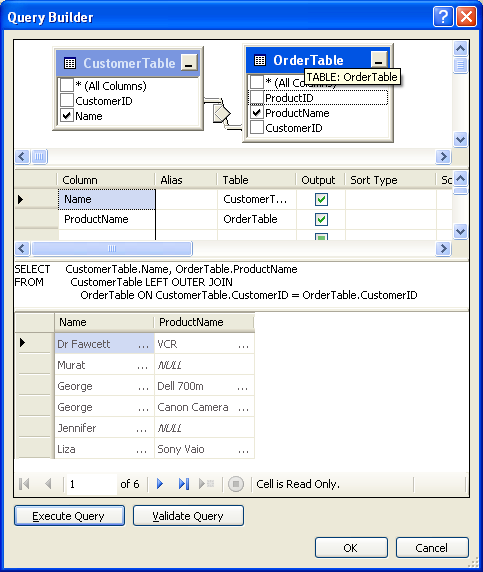 NULL values also appears
The LEFT OUTER JOIN returns all the rows from the first table (CustomerTable), even if there are no matches in the second table (OrderTable). 
If there are rows in CustomerTable that do not have matches in OrderTable, those rows also will be listed.
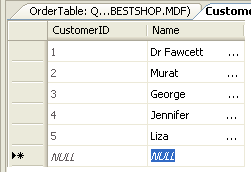 9
SELECT CustomerTable.Name, OrderTable.ProductName
FROM CustomerTable RIGHT OUTER JOIN OrderTable 
ON CustomerTable.CustomerID = OrderTable.CustomerID
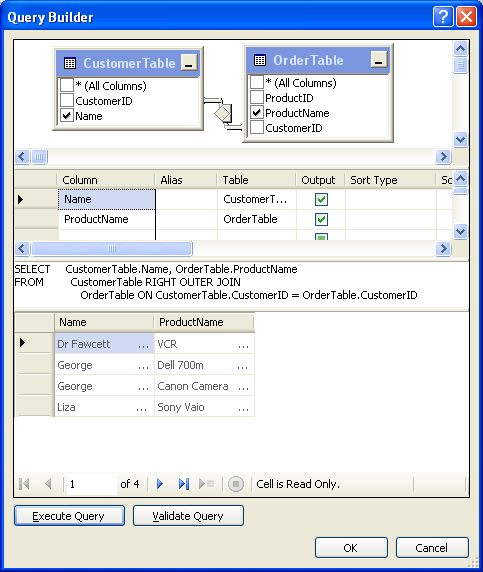 The RIGHT OUTER JOIN returns all the rows from the second table (OrderTable), even if there are no matches in the first table (CustomerTable ). 
If there had been any rows in OrderTable that did not have matches in CustomerTable, those rows also would have been listed.
10
End of Presentation
Resources
http://www.databasedev.co.uk/query_joins.html
http://www.w3schools.com/sql/sql_join.asp
http://en.wikipedia.org/wiki/JOIN
http://www.databasejournal.com/sqletc/article.php/26861_1402351_1
11